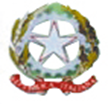 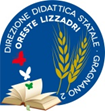 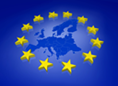 Direzione Didattica Statale Gragnano 2 «Oreste Lizzadri»
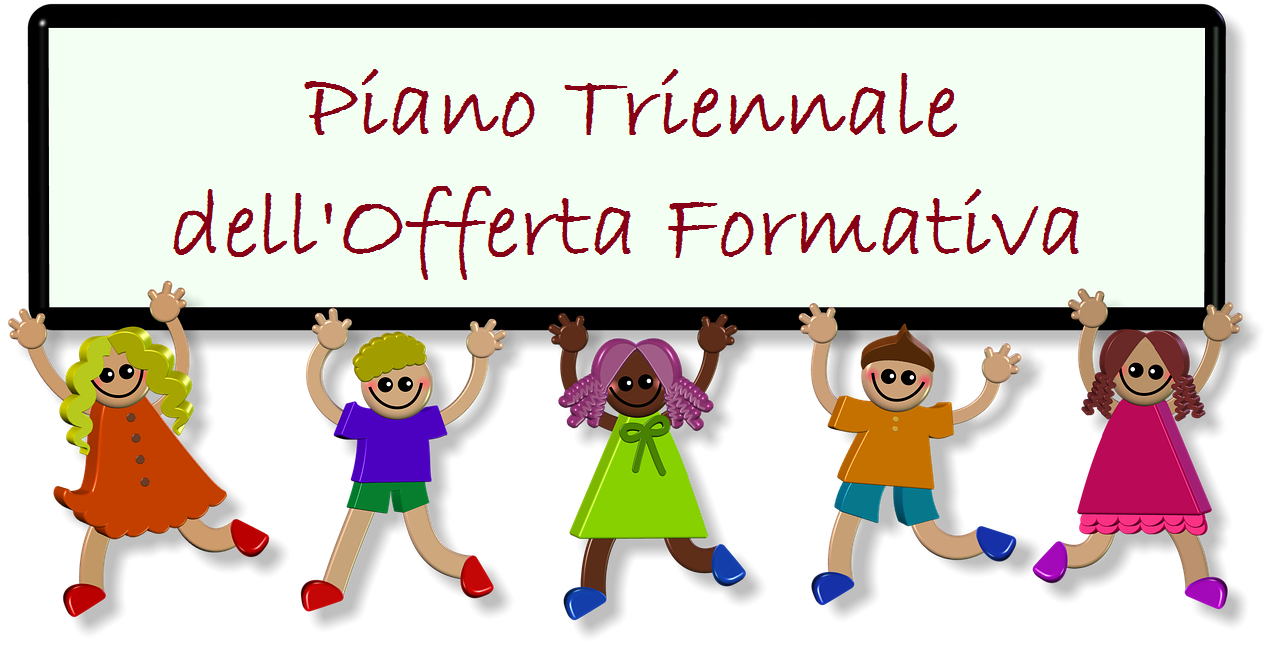 La Dirigente Scolastica
   Prof.ssa Angela Renis
aa.ss. 2022-23, 2023-24, 2024-25
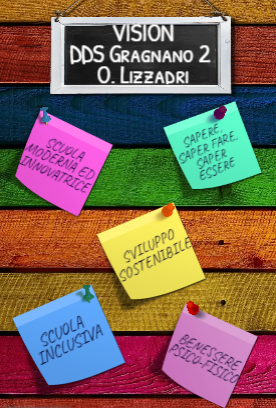 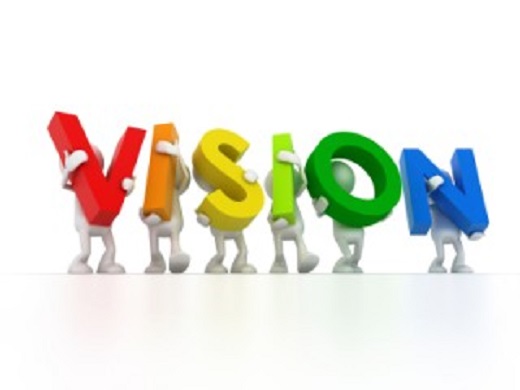 La nostra Vision di una scuola moderna ed innovativa, aperta a tutti e a ciascuno, attenta ai bisogni degli alunni e al loro benessere psico-fisico in un sistema integrato di saperi formali ed informali, si esplica attraverso tre percorsi:
Noi… scuola inclusiva che cura le potenzialità individuali e il benessere psico-fisico degli alunni
Noi… scuola del sapere, del saper fare, del saper stare con gli altri
 Noi… scuola attenta allo sviluppo sostenibile in un mondo sempre più interconnesso
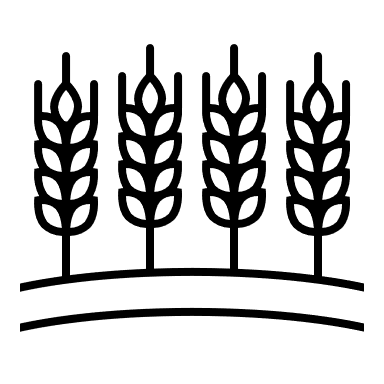 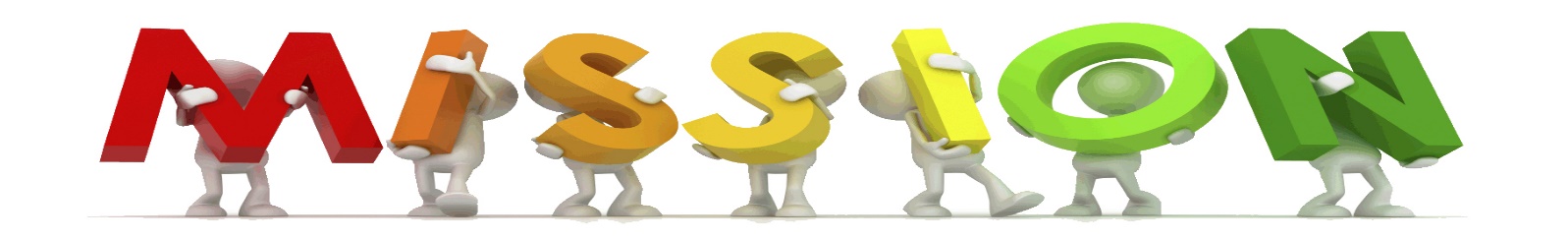 Educare e Formare Cittadini Consapevoli e Responsabili
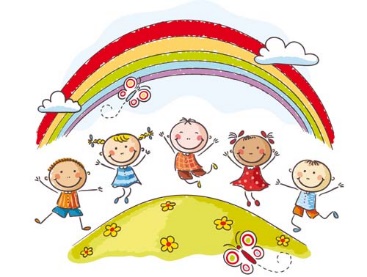 Percorso di MiglioramentoIl grano della speranza
L’emergenza sanitaria da COVID 19 ha minato seriamente il benessere psicofisico, gli apprendimenti e lo sviluppo dei nostri alunni, ha cristallizzato le disuguaglianze e le precarietà socioeconomiche.
Occorre garantire una svolta, riaffermare con forza che l’educazione rappresenta la garanzia per i nostri bambini di progettare e scegliere il loro futuro. In quest’ottica la scuola deve necessariamente riappropriarsi della sua armoniosa opera di formazione con autorevolezza e spirito propulsivo. 
Il grano della speranza rappresenta il percorso progettuale che la DDS Gragnano 2 si propone di portare avanti. Assumendo come incipit l’emblema del grano come rinascita, la scuola si prefigge di donare agli alunni cura, attenzione, sorrisi, certezze, rassicurazioni e si sostanzia in una scuola che agisce per recuperare tempi di apprendimento, per colmare vuoti, per irrobustire la motivazione allo studio, per assicurare la pienezza della relazione, per educare alla bellezza e alla sostenibilità, per valorizzare le diversità.
Si ricomincia così… a piantare, curare e irrorare semi dai quali possano germogliare alte, robuste e dorate spighe di grano.
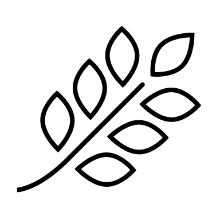 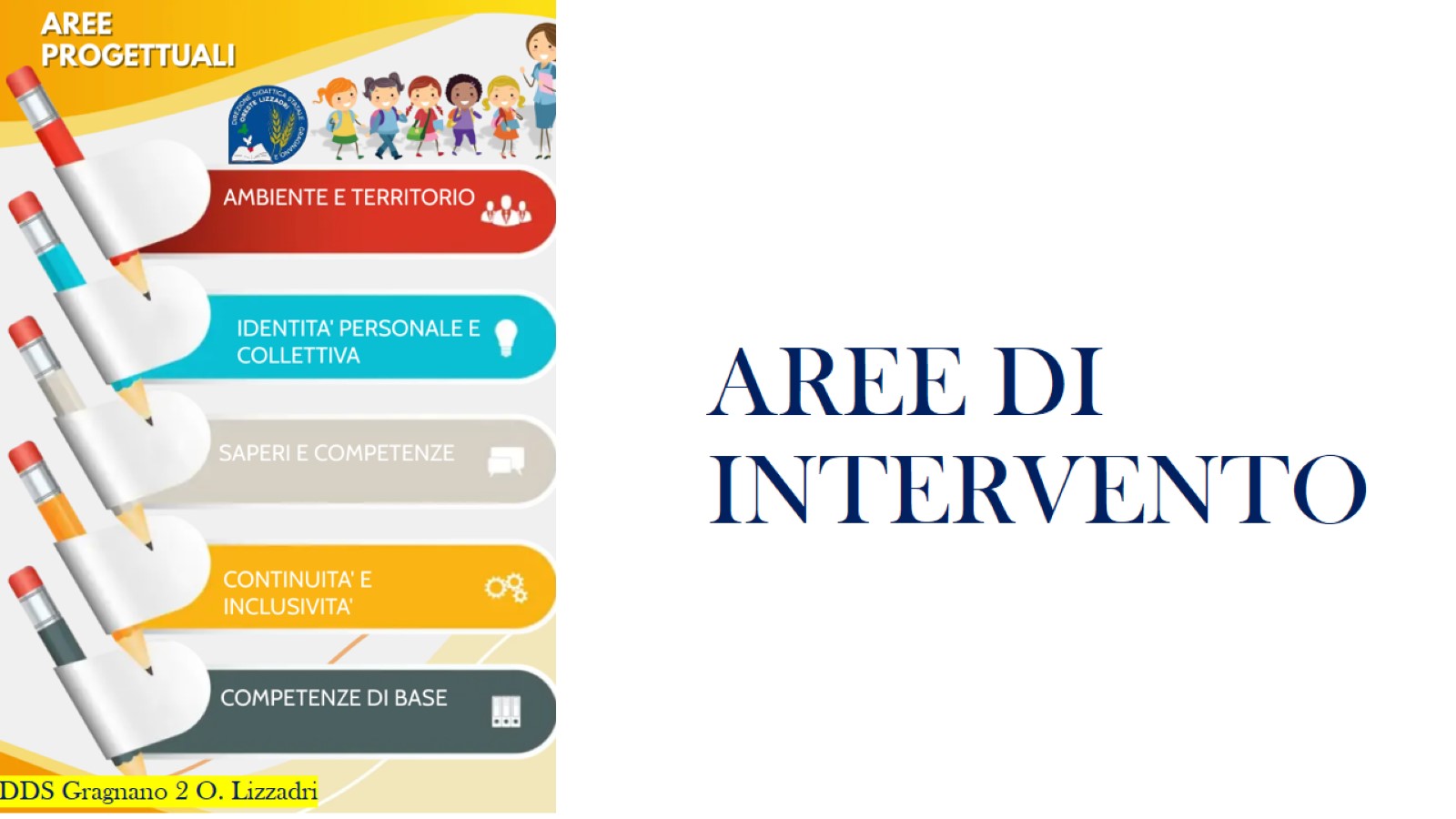 AREE DI INTERVENTO
Piano di MiglioramentoIl grano della speranza
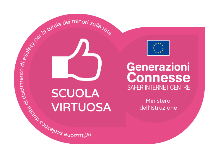 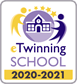 CRESCO RESPONSABILE E CONSAPEVOLE
Ambiente e territorio
Inclusività
Identità personale e collettiva
FUTURO AL CENTRO
Saperi e Competenze
Continuità
Competenze di base
Alimentazione
Ambiente
Bullismo e Cyberbullismo
Emozioni
Inclusione
Legalità
Musica
Motoria
Teatro
Unicef
Clil 
Coding
Continuità
Erasmus Plus
eTwinning 
Lettura
Potenziamento linguistico e matematico
Pnsd
Pon
Stem
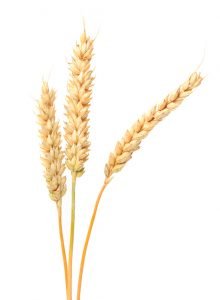 …Continua a piantare i tuoi semi, perché non saprai mai quali cresceranno, forse lo faranno tutti…
           A. Einstein